Section 6: Noise of a dynamical scatterer
Farkas Dániel Gergely
MSc student
Reminder
(Symmetrized) current correlator:


Fourier transformation => frequency space:


We got:
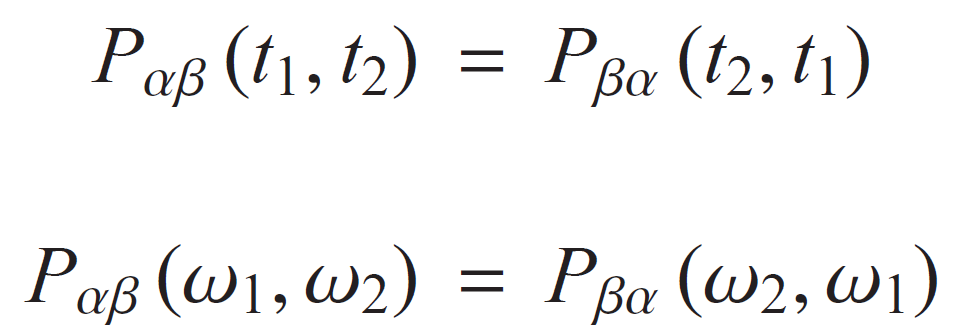 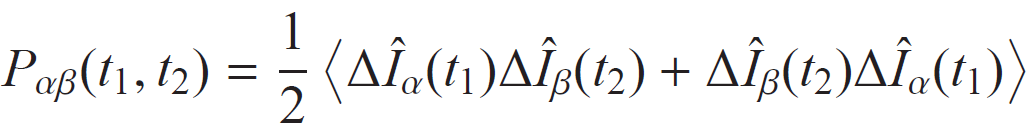 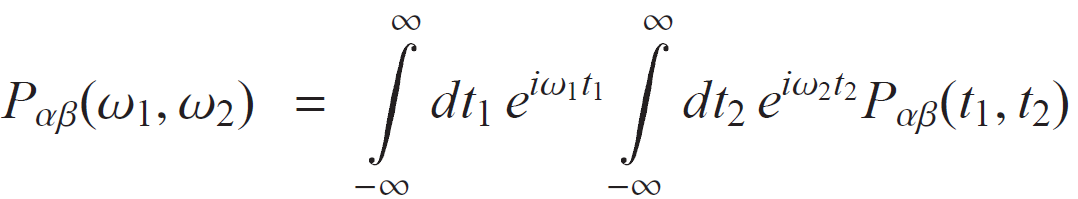 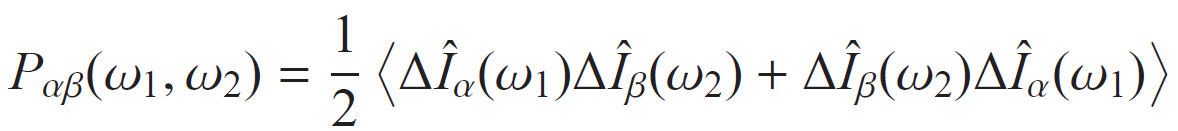 Farkas Dániel Gergely
Noise of a dynamical scatterer
2
Noise spectral power
In case of a periodic dynamic scatterer:


We can compare with the case of a stationary scatterer:


We write as sum of four quantities:
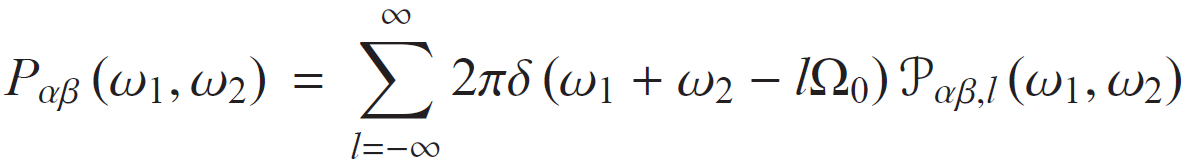 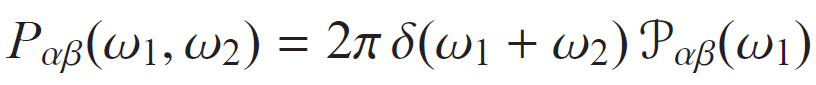 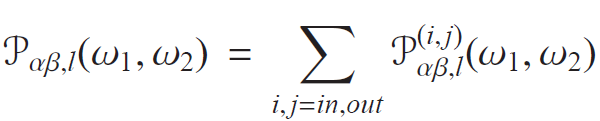 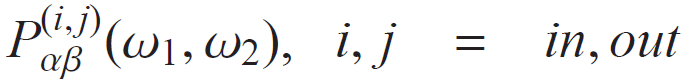 Farkas Dániel Gergely
Noise of a dynamical scatterer
3
Noise spectral power
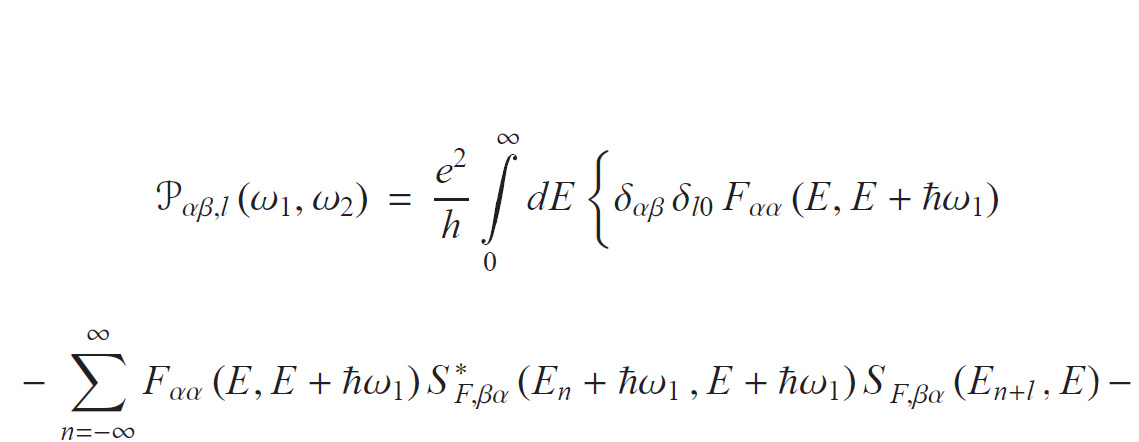 We will get the following expression:
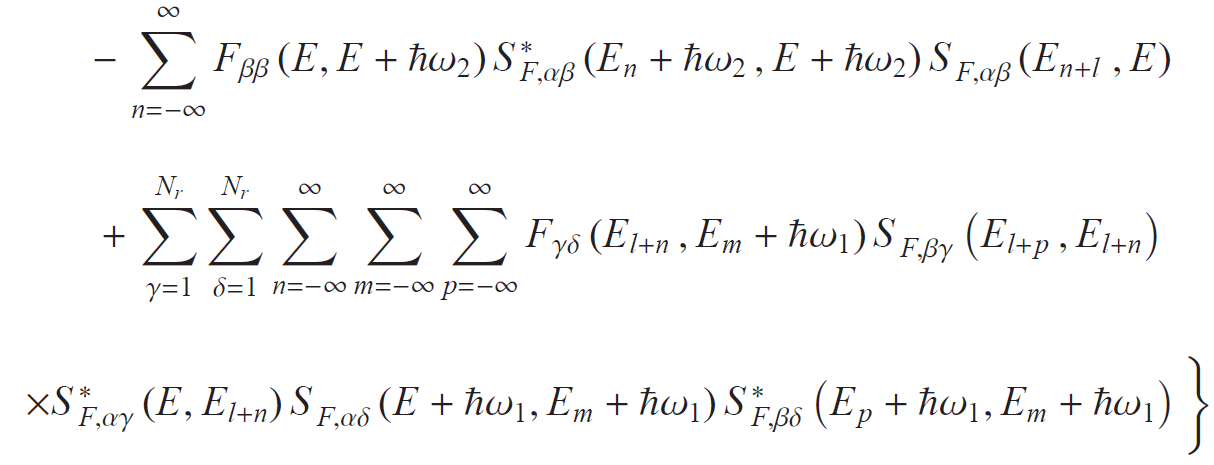 Farkas Dániel Gergely
Noise of a dynamical scatterer
4
Noise spectral power
We start with i, j = in, in
Incidet electrons didn’t interact with the scatterer
=> same than the stationary case:
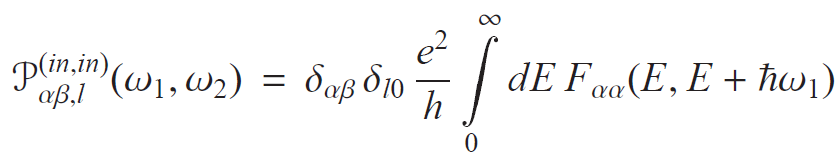 Farkas Dániel Gergely
Noise of a dynamical scatterer
5
Noise spectral power
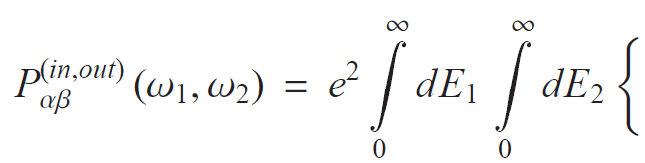 i, j = in, out:


Wick’s theorem:
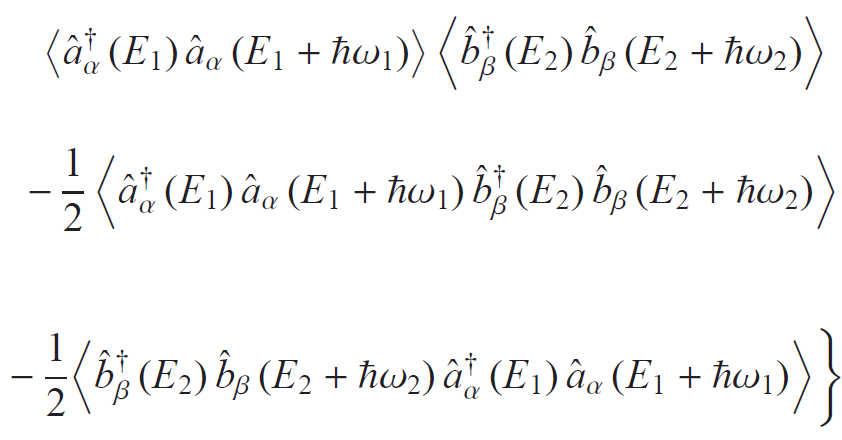 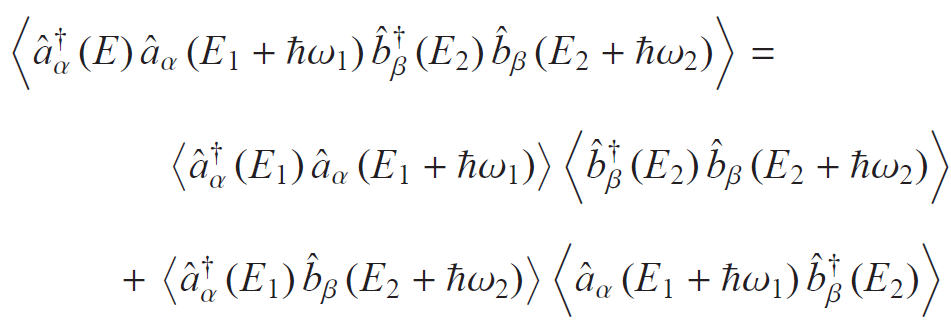 Farkas Dániel Gergely
Noise of a dynamical scatterer
6
Noise spectral power
We substitute to Wick’s expression:


Scattered electron operators:
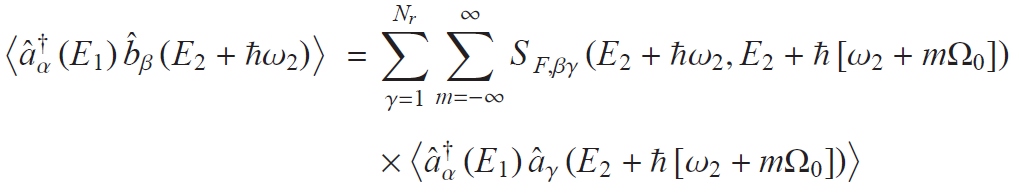 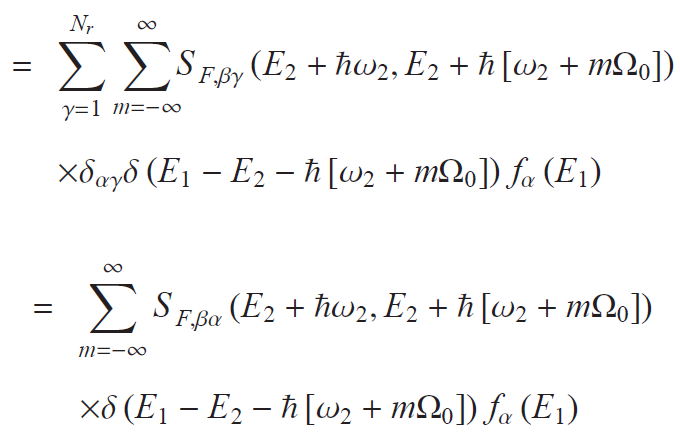 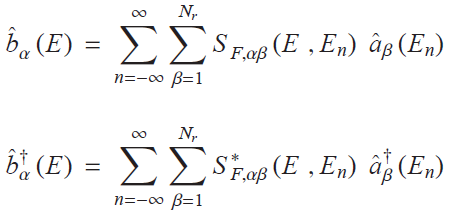 Farkas Dániel Gergely
Noise of a dynamical scatterer
7
Noise spectral power
By analogy, we can calculate the other terms too,
After some further calculation, we get:



„Out, in” term is much alike this one (α -> β, ω1 -> ω2):
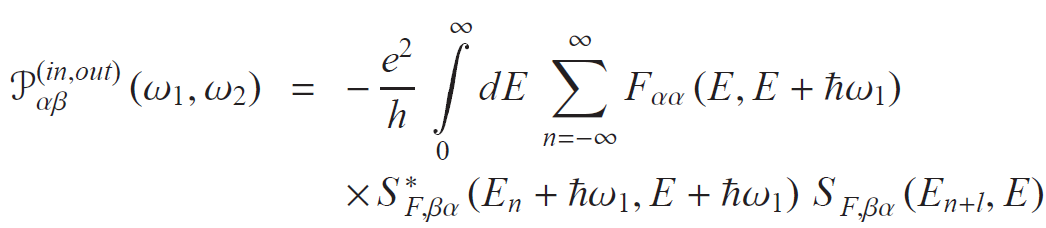 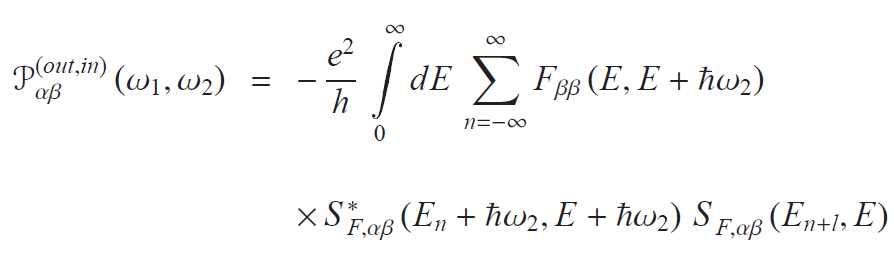 Farkas Dániel Gergely
Noise of a dynamical scatterer
8
Noise spectral power
Last term: i, j = out, out:






We can express these terms like before,
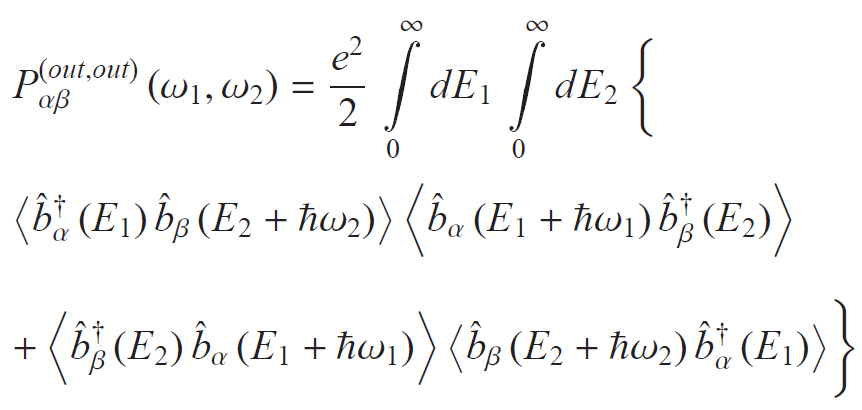 Farkas Dániel Gergely
Noise of a dynamical scatterer
9
Noise spectral power
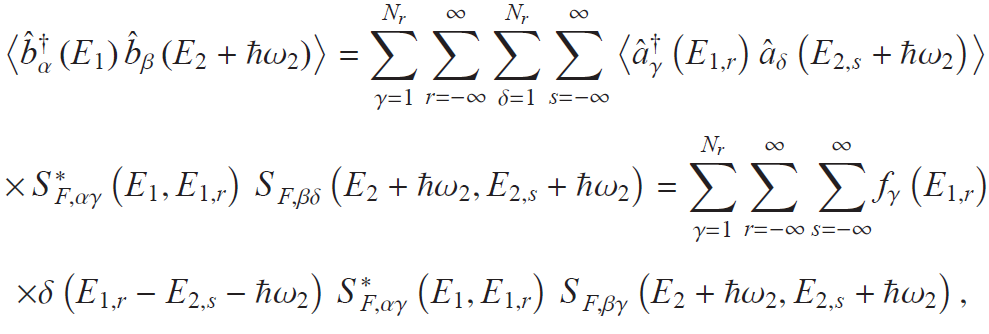 For example:





After all we get:
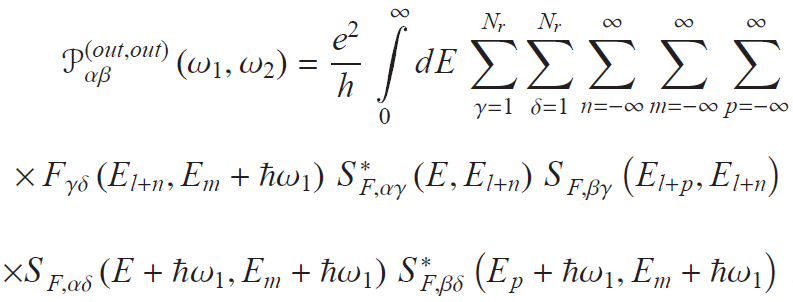 Farkas Dániel Gergely
Noise of a dynamical scatterer
10
Noise spectral power
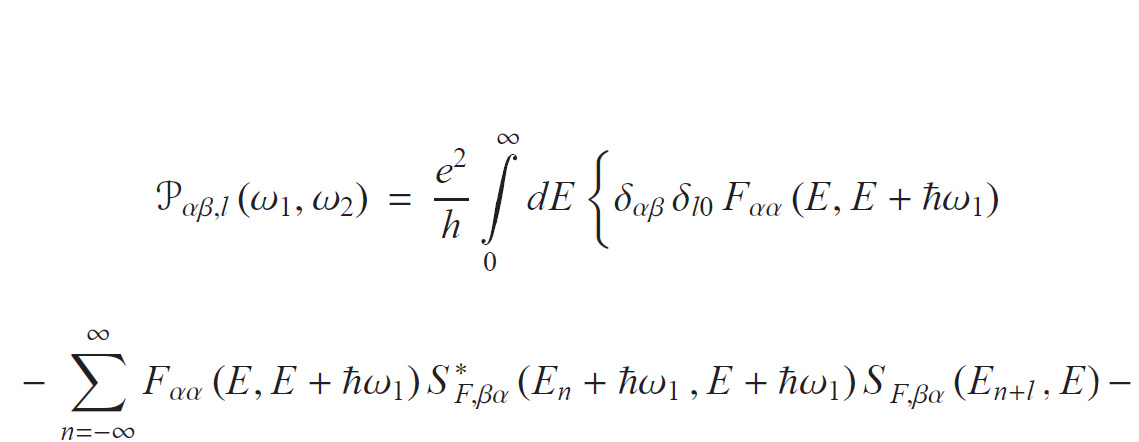 So we got back the following expression:
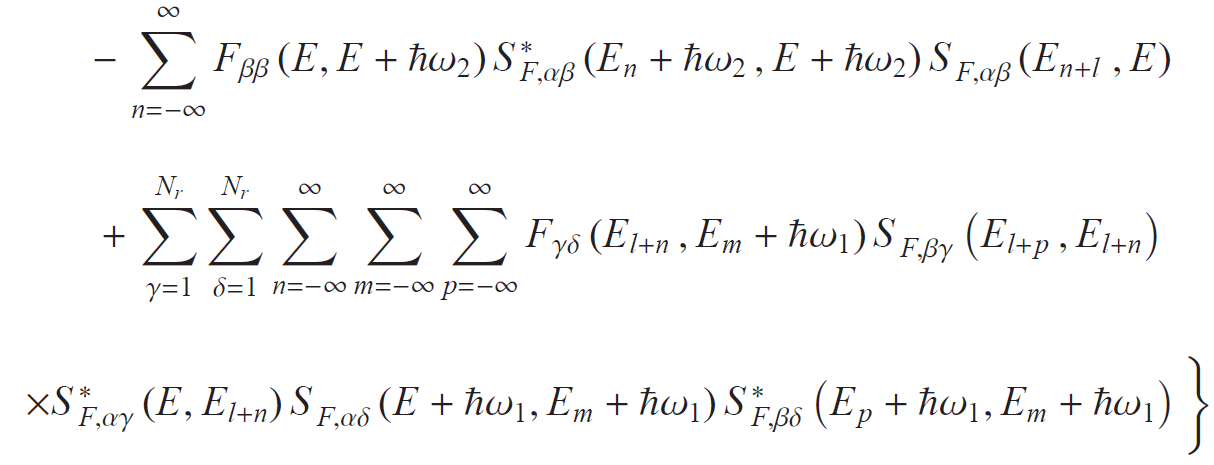 Farkas Dániel Gergely
Noise of a dynamical scatterer
11
Zero frequency noise spectral power
Definition:


Autocorrelator / symmetrized cross-correlator,
l = 0, ω1= ω2=0 case of the big ugly expression we worked for,

Symmetrized correlator:

Sum of thermal and shot noise:
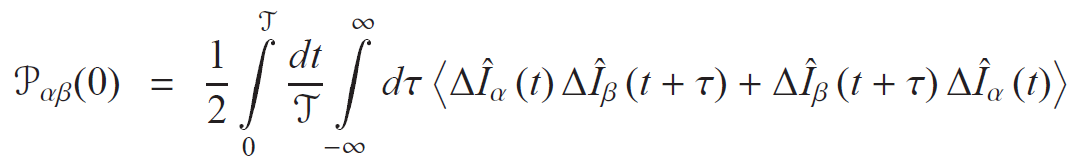 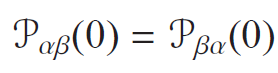 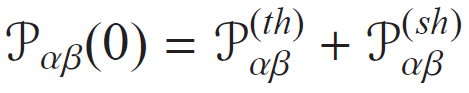 Farkas Dániel Gergely
Noise of a dynamical scatterer
12
Zero frequency noise spectral power
Temperatures and chemical potencials are the same:
Hence the Fermi-functions are the same in the reservoirs:
l = 0, ω1= ω2=0 :


Thermal noise: vanishes at zero temperature,

Shot noise in equilibrium:
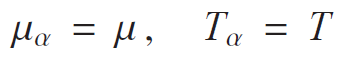 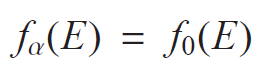 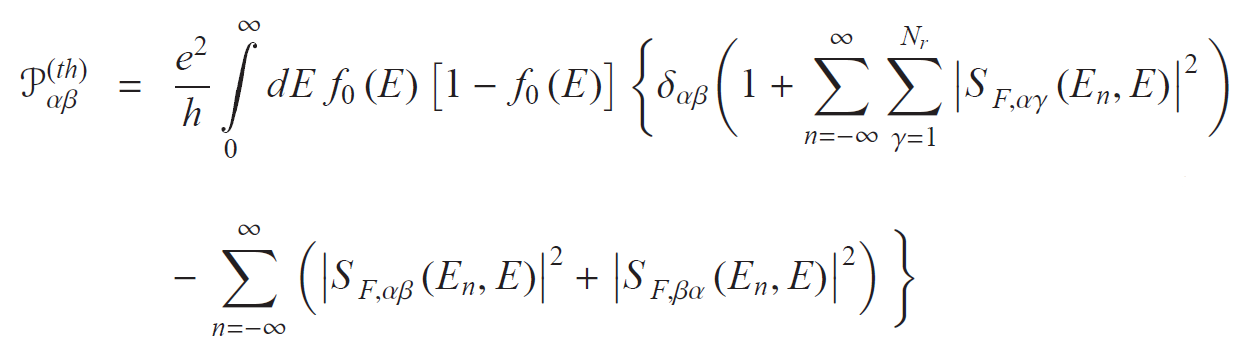 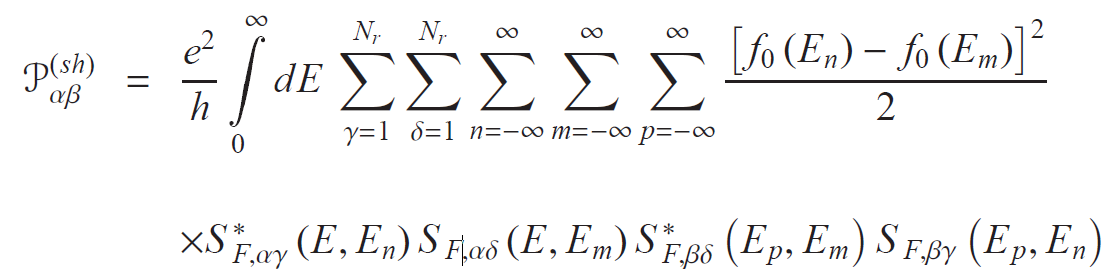 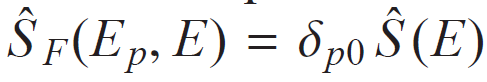 Farkas Dániel Gergely
Noise of a dynamical scatterer
13
Zero frequency noise spectral power
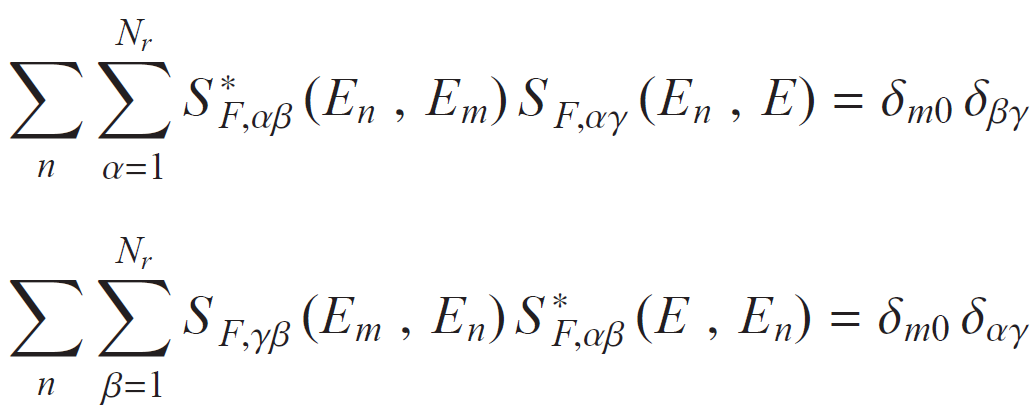 Unitarity for S:



Conservation laws:


It’s true separately for the two noises!
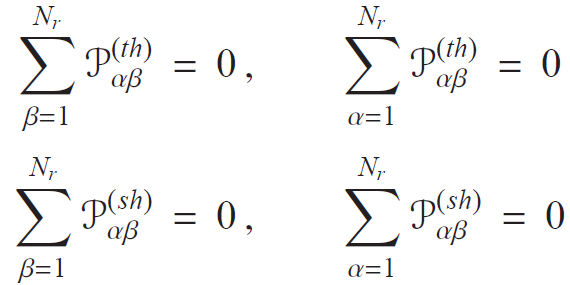 Farkas Dániel Gergely
Noise of a dynamical scatterer
14
Zero frequency noise spectral power
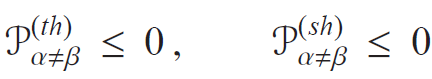 Analyze the sign of these terms:

For the thermal noise:



And for the shot noise:
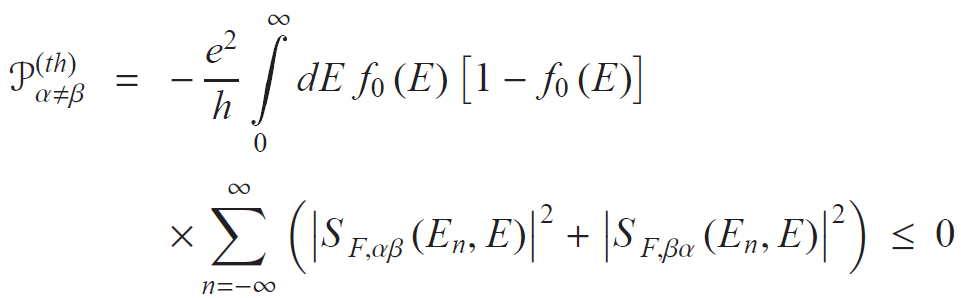 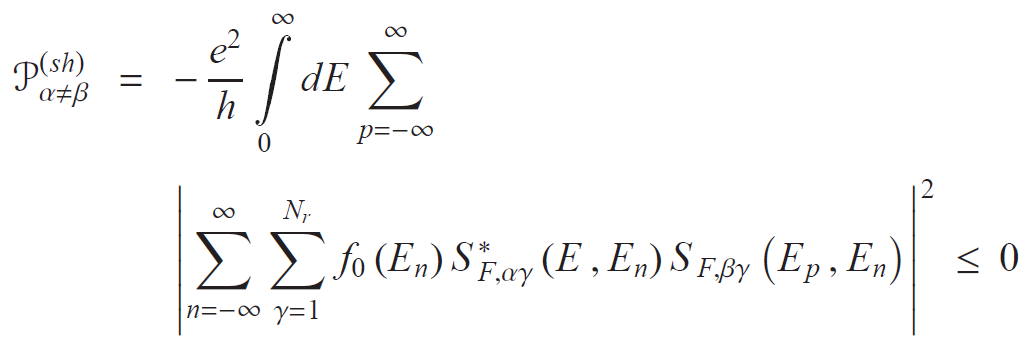 Farkas Dániel Gergely
Noise of a dynamical scatterer
15
Zero frequency noise spectral power
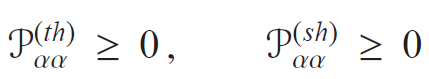 Autocorrelators:

We got:
Thermal and shot noise satisfy sum rules, sign rules separately,
They differ in their temperature dependence,
And also in the driving frequency dependence, 
It is justified to split the noise into these two parts.
Farkas Dániel Gergely
Noise of a dynamical scatterer
16
Thank you for your attention!
Farkas Dániel Gergely
Noise of a dynamical scatterer
17